Chemistry in Living SystemsA very basic overview
Chapter 1.1
McGraw-Hill Ryerson
Biology 12 (2011)
A lot of lingo
These words are terms you’re going to encounter throughout the course. We will take the time today to know them.
Intramolecular forces
Covalent bonds form between two non-metal atoms
Electronegativity
Causes electrons to be more attracted to an atom
Causes partial charges
Polarity
Partial charges causes unequal sharing leading to polarity
Intermolecular forces
Hydrogen bond
Polar interactions
Hydrophillic interactions

Hydrophobic Interactions
Non-polar interactions
Ion
2 types:
Cation

Anion
Functional Groups
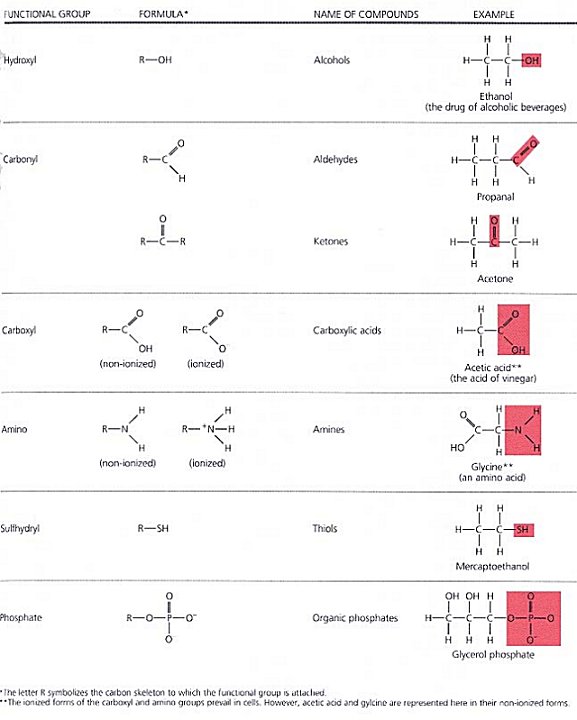 Hydroxyl
Carbonyl
Carboxyl
Amino
Sulfhydryl
Phosphate
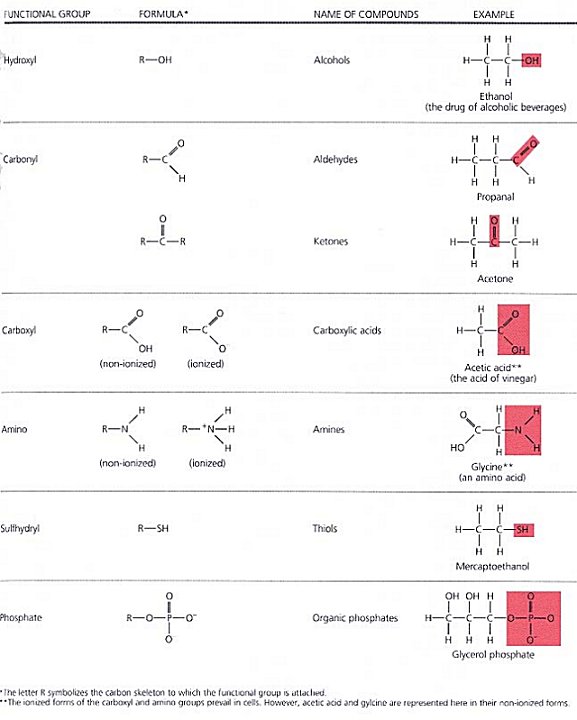 Structures and Shapes
Know how to draw shapes from molecular formulas
Be able to recognize compounds from structures and drawings
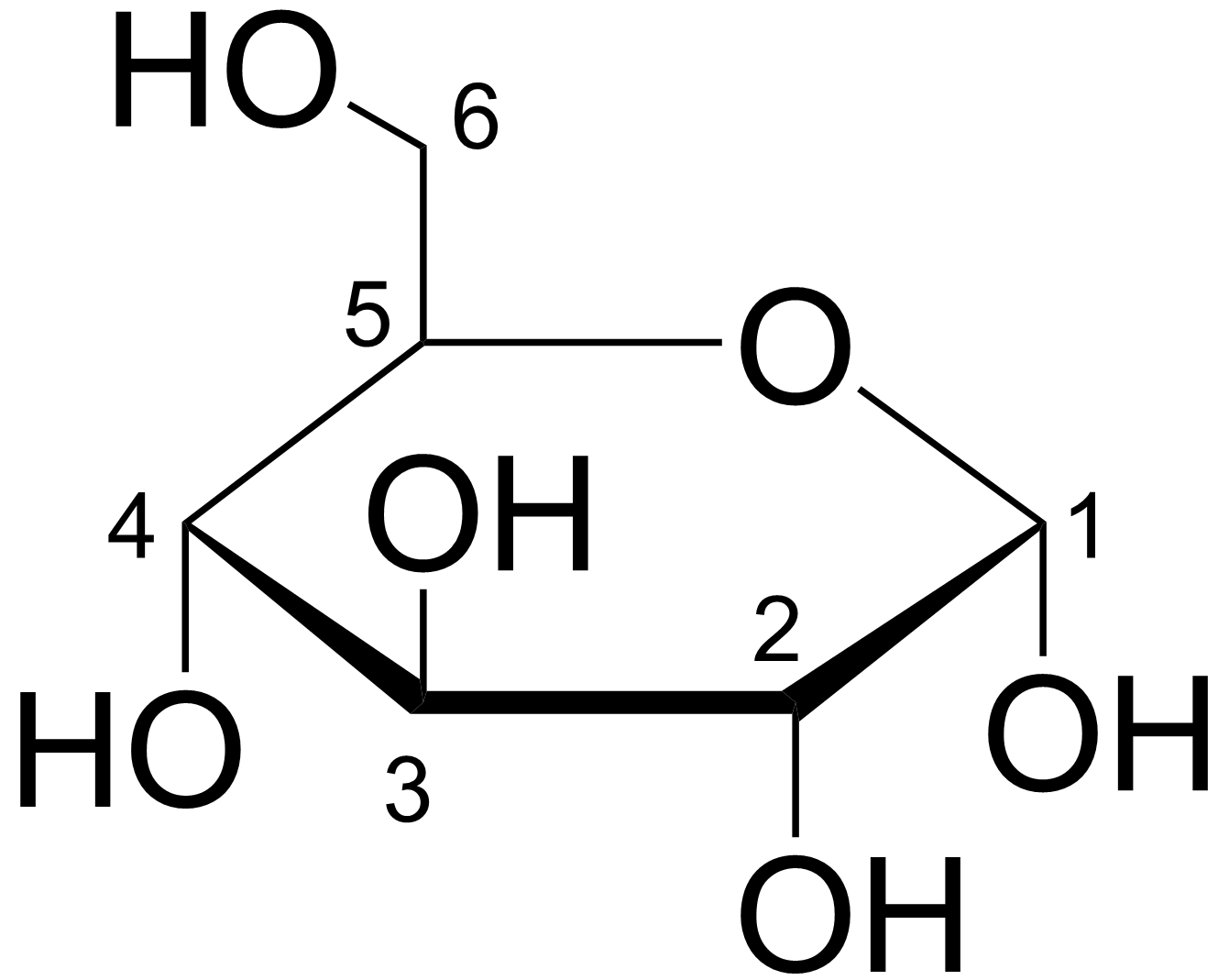 Homework
Pg 17
#3, 4, 5, 9, 11